15.-16.3 a 5.-6.4.2024
Horní Jelení
TRAMTARYE
ŠKOLENÍ VEDOUCÍCH A INSTRUKTORŮ
Harmonogram
Sobota
Ranní rozcvička aneb hrajeme si
Snídaně
Disciplíny teoreticky a prakticky
Hasičské minimum, historie hasičského mládí 
Oběd
Testy
Vyhodnocení
Závěr
Odjezd
Pátek
Příjezd, prezence a ubytování
Zahájení školení
Pedagogika a psychologie
Večeře
Hra Plamen + směrnice dorostu
Zdravověda, hygiena, první pomoc
Dotace, ekonomika, pojištění, stanovy
SPOLEČNÍK- hry, šifrování, uzlování
Obecné informace
Alkohol je na učebně a při praktické zkoušce ZAKÁZÁN!!!

Rozdělení do skupin po 5 

Hodnocení praktické zkoušky 	✔	●	✖
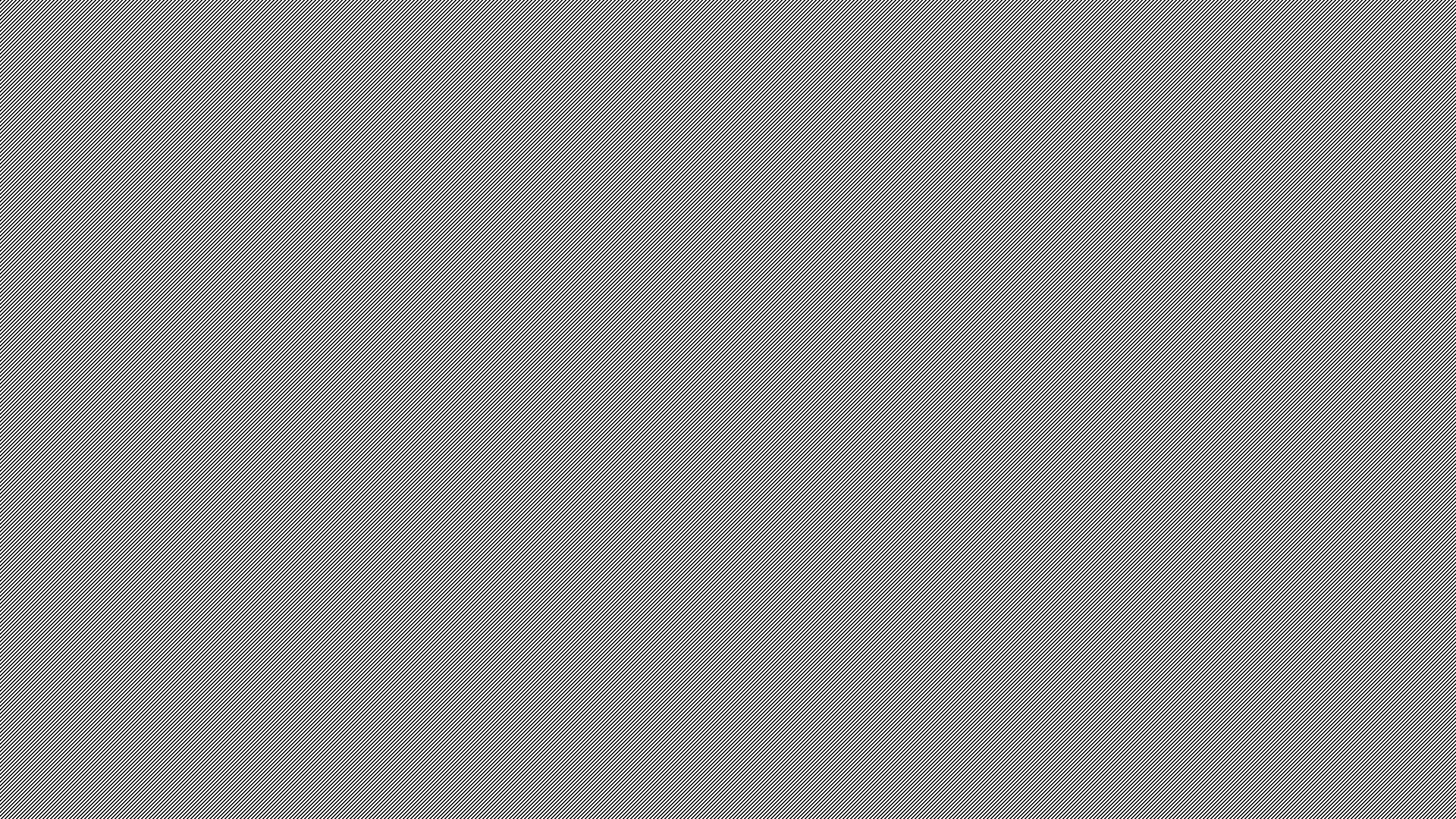 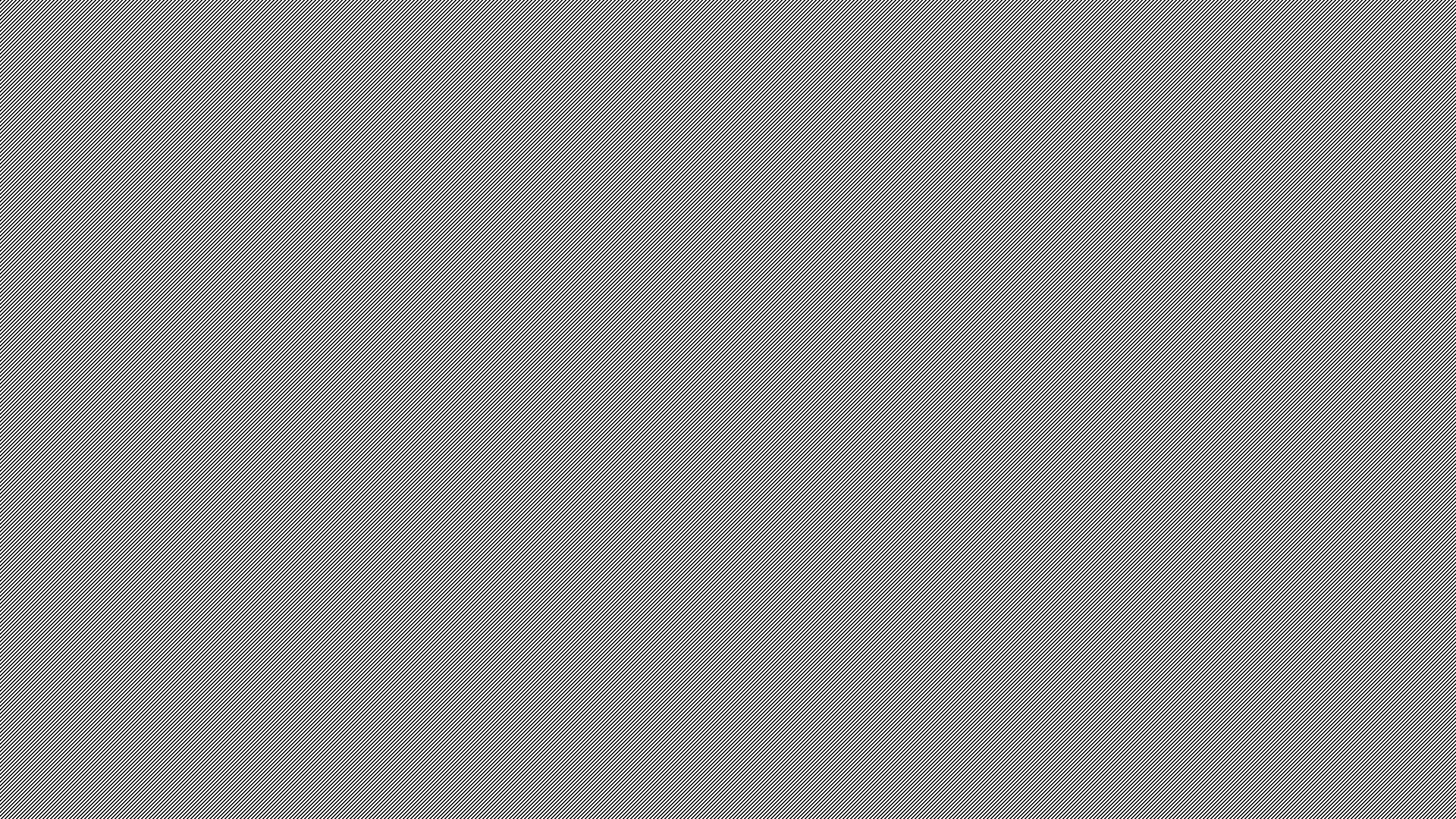 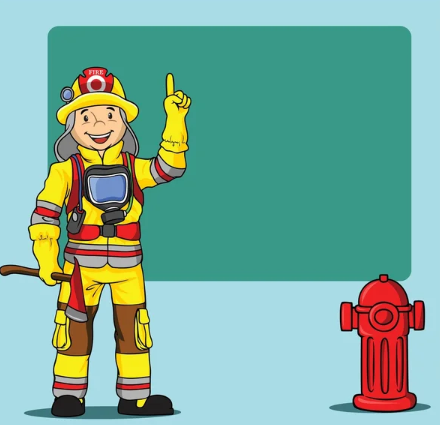 UČIT SE, UČIT SE, UČIT SE…


Kde najdu něco na školení?

Tak koukni dál…
Pár odkazů…
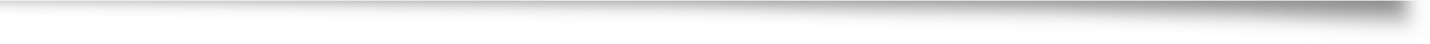 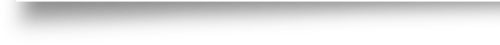 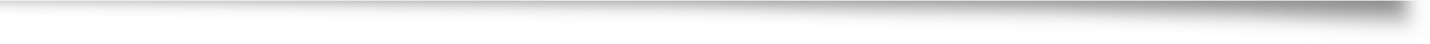 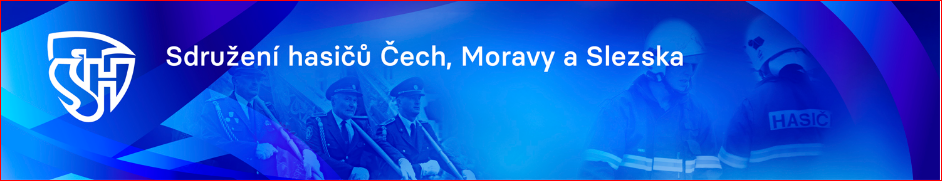 VŠECHNY ODKAZY V PREZENTACI SI OTEVŘETE, ABY JSTE SE 
DOBŘE PŘIPRAVILI NA ŠKOLENÍ
www.dh.cz
Mládež
Pojištění
Požární sport
Učíme se … neustále   a  tady najdete většinu
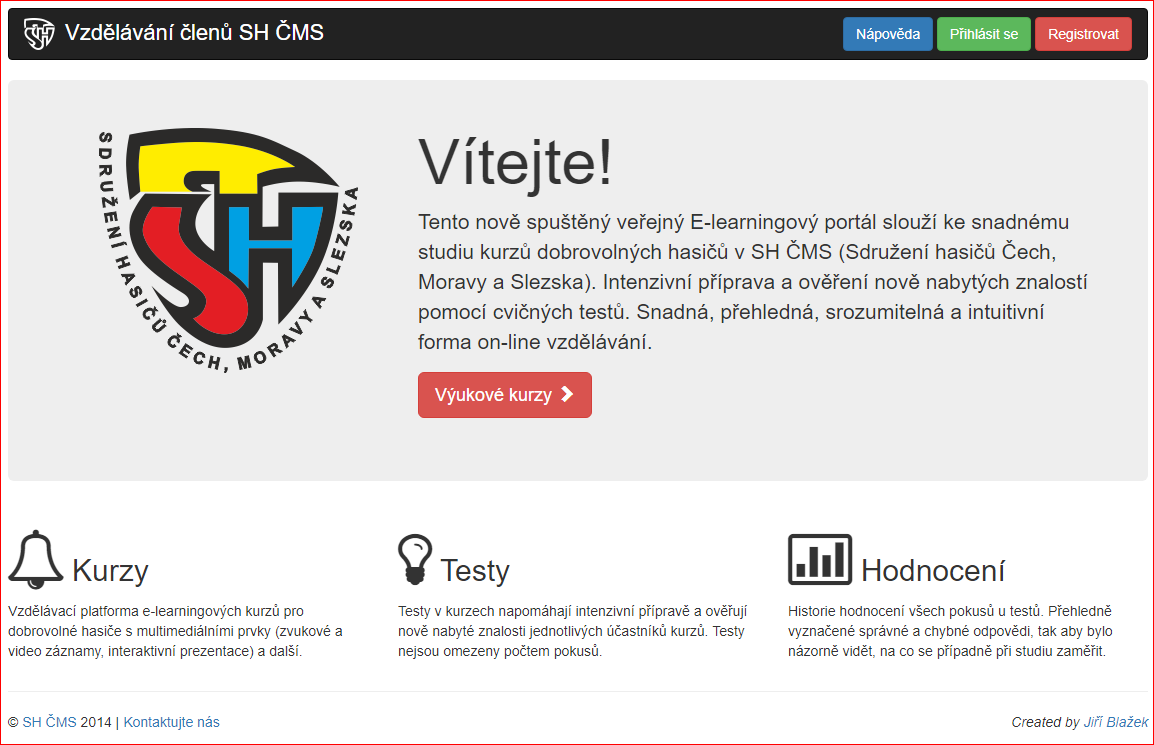 https://www.vzdelavani-dh.cz
Společník a společnice
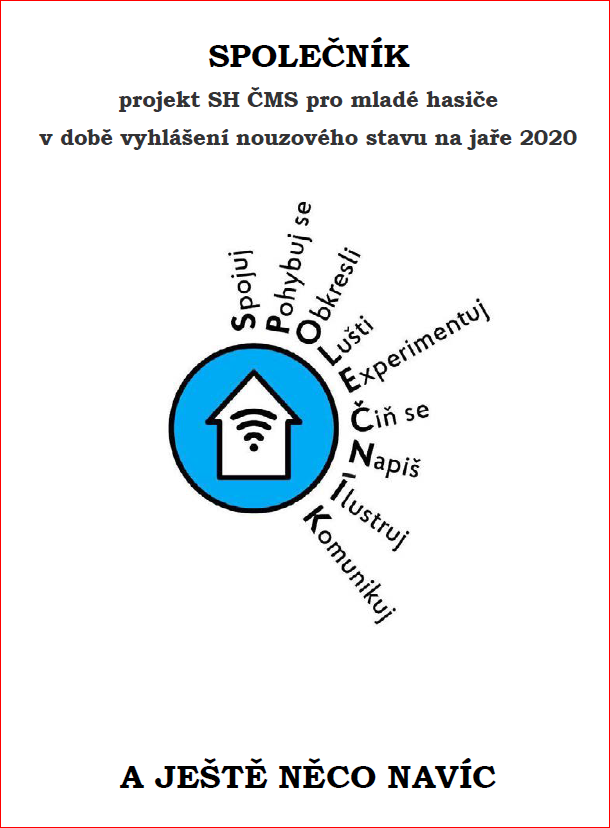 https://www.dh.cz/index.php/spolecnik
Hry, šifrování, uzlování
Aplikace Mladý hasič
Určeno pro:
vedoucí
mladé hasiče 
dorost
rozhodčí


Upozornění: funguje pouze s operačním systémem Android
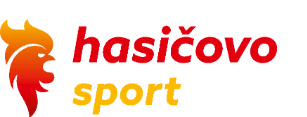 https://pozarnisport.hasicovo.cz
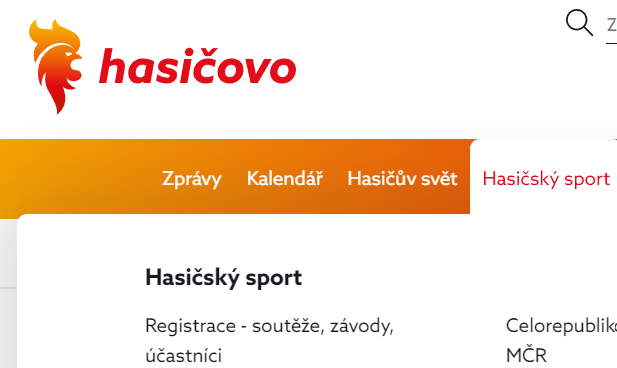 Informace a přihlašování závodníků
Závody v běhu na 60m s překážkami
Závody v běhu na 100m s překážkami
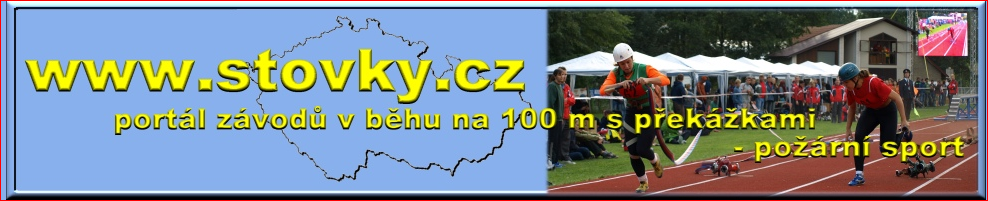 Sportovní příprava a trenéři požárního sportu
Fáze tréninku  – 1) zahřátí – formou hry nebo běh
2) rozcvička, protažení – dynamické, atl. abeceda
3) hlavní fáze tréninku
4) běh, protažení – statické, uvolnění
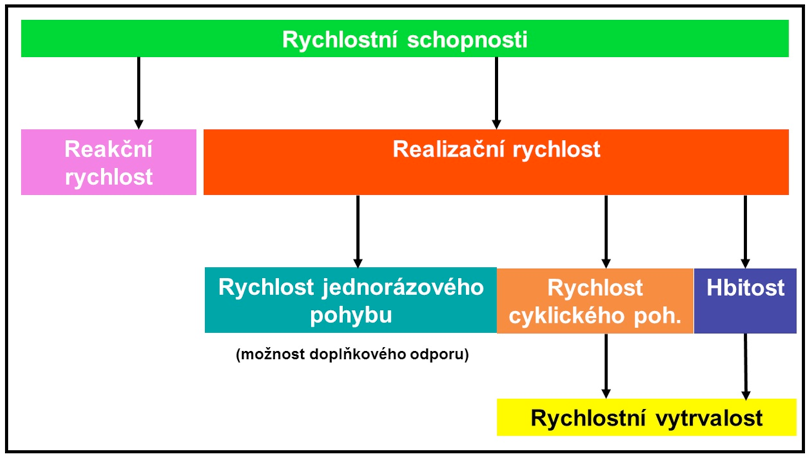 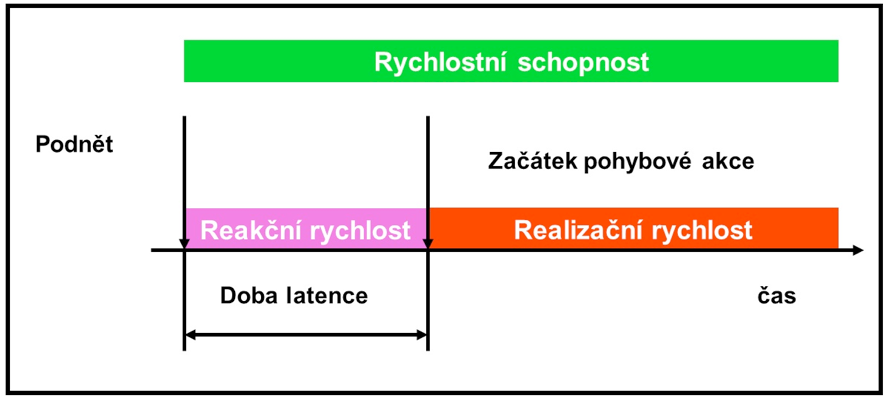 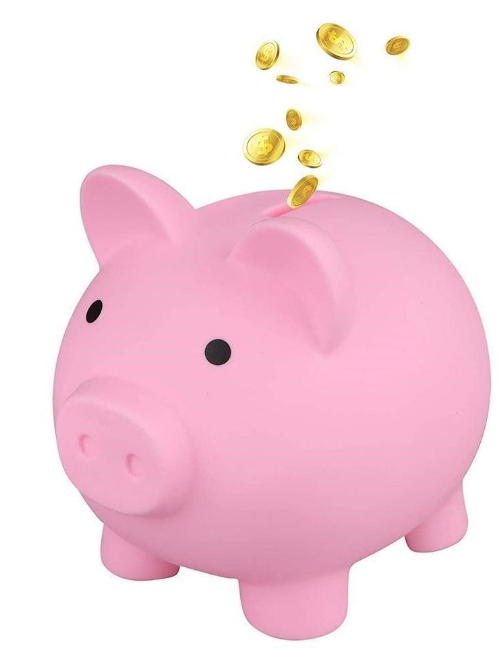 DOTACE, EKONOMIKA, ZÁKLADY HOSPODAŘENÍ
https://mladez.dh.cz/index.php/dotace
HASIČSKÉ MINIMUM

TÁBORY

ZÁVISLOSTI

CVIČEBNÍ ŘÁD
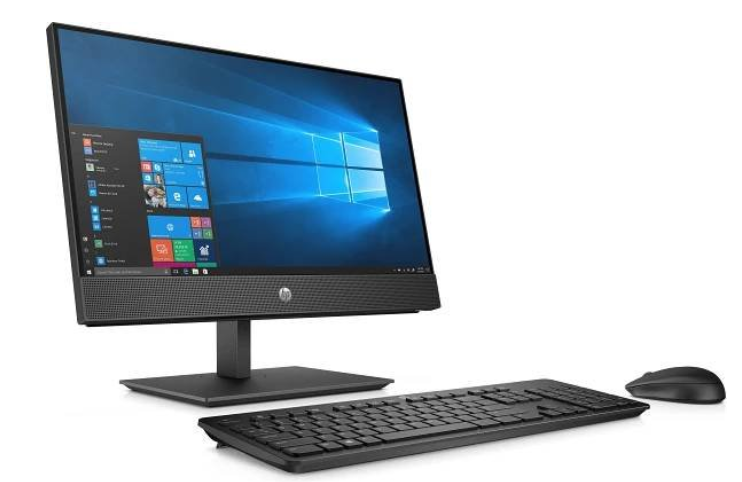 PŘIHLÁŠENÍ NA ŠKOLENÍ PŘES:
http://www.oshpardubice.cz/
V AKTUÁLNĚ:
Přihláška do Horního Jelení na školení rozhodčích a vedoucích mh 2024
Nebo přímo
https://docs.google.com/forms/d/e/1FAIpQLScpZZ7TPUaAShUjmibt7BchfWy-CPSH9rZeVay9Tmv8Cws-Xw/viewform

Přihlaste se do 11.3.2024 na oba termíny!!!
Prostě všechno probereme….
https://mladez.dh.cz/index.php/vzdelavanii/vedouci-instruktori/1172-program-k-testovani-a-vyuce-vedoucich-mladeze


Tady jsou testy k vyzkoušení…